স্বাগতম
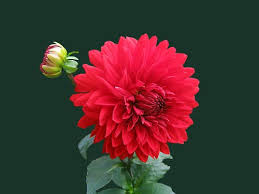 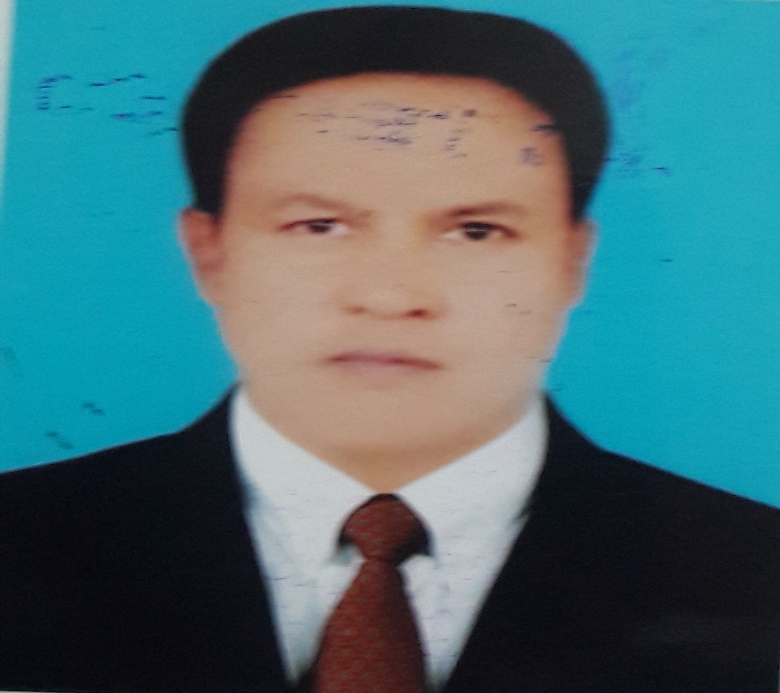 মোঃ আনিছুর রহমান  (সবুজ)
গণিত
৬ষ্ঠ-শ্রেণি
অধ্যায়-2
অনুশীলনী-1.৩
সহকারী শিক্ষক (গণিত )
গোড়ল দাখিল মাদরাসা 
কালীগঞ্জ,লালমনিরহাট
মোবাইল-০১৭২৩৩১৪১৩৮
মেইল-shabujnamuri@gmail.com
শিখনফল
পাঠশেষে শিক্ষার্থীরা
ল.সা.গু  কী তা বলতে পারবে ।
গুণিতক , মৌলিক গুণনীয়ক ও ইউক্লিডীয় 	পদ্ধতিতে ল.সা.গু  নির্ণয় করতে পারবে ।
গ.সা.গু ও ল.সা.গু এর মধ্যে সম্পর্ক তৈরি 	করতে পারবে ।
সংখ্যা  নিয়ে খেলা
৪ এর গুণিতক
৬ এর গুণিতক
ল,সা,গু নির্ণয়
গুণিতকের সাহায্যে ৪,৬ও ৮ এর ল.সা.গু নির্ণয় -
৪ এর গুণিতকগুলো :
4,8,12,16,20,24,28,36,40,44,48 …
6এর গুণিতকগুলো :
6,   12, 18,   24, 30,36 , 42, 48 …
8এর গুণিতকগুলো :
8 ,     16  ,     24 , 32 ,  40,    48 …
৪,৬ও ৮ এর ল.সা.গু =২৪ 4
[Speaker Notes: ৪,৬ও ৮ এর গুণিতকগুলো লিখ ? এর মধ্যে common  গুণিতকগুলো চিহ্নিত কর  । ৪,৬ও ৮ এর ল.সা.গু নির্ণয় কর । এরপর ক্লিকের মাধ্যমে ল.সা.গু নির্ণয়ের প্রক্রিয়া দেখাব ।]
একক কাজ
গুণিতকের সাহায্যে ল.সা.গু নির্ণয় -
১।  ৫ , ৯ ও ১৫
২।  ৪ , ৮ ও ১২
[Speaker Notes: কাজ শেষে ২/১জন  শিক্ষার্থীকে বোর্ডে এনে  কাজটি করতে দেবো । (১) ৪৫, (২)২৪  ।]
মৌলিক গুণনীয়কের সাহায্যে ৪,৬ও ৮ এর ল.সা.গু নির্ণয় -
৪,৬ও ৮ এর ল.সা.গু =
২ ২ ২ ৩
= ২৪
[Speaker Notes: ৪,৬ও ৮ এর মৌলিক গুণনীয়ক গুলো লিখ ? এর মধ্যে common  গুণনীয়কগুলো চিহ্নিত কর  । ৪,৬ও ৮ এর ল.সা.গু নির্ণয় কর । এরপর ক্লিকের মাধ্যমে ল.সা.গু নির্ণয়ের প্রক্রিয়া দেখাব ।]
একক কাজ
গুণিতক ও মৌলিক গুণনীয়কের সাহায্যে ল.সা.গু নির্ণয় -
১।  ৬ , ১২ ও ২৪
২।  ৪ , ৯ ও ১৮
[Speaker Notes: কাজ শেষে ২/১জন  শিক্ষার্থীকে বোর্ডে এনে  কাজটি করতে দেবো । সমাধান; (১) ২৪ ,(২) ৩৬।]
ইউক্লিডীয় প্রক্রিয়ায় ৪,৬, ৮ ও ১২ এর ল.সা.গু নির্ণয় -
২
২
৪ , ৬ , ৮ ,১২
২
২
২ , ৩ , ৪ , ৬
৩
৩
১ , ৩ , ২ , ৩
১ , ১ ,  ২ , ১
২



= ২৪
৪ , ৬ ও ৮ এর ল.সা.গু =
[Speaker Notes: সংখ্যাগুলোর মধ্যে কমপক্ষে দুইটি সংখ্যা কোন ক্ষুদ্রতম মৌলিক সংখ্যা দ্বারা বিভাজ্য । সংখ্যাটি দিয়ে শিক্ষার্থীদের সংখ্যা গুলোকে ভাগ করতে বলবো । এভাবেই পুরো প্রক্রিয়াটি সম্পন্ন করবো । এরপর ক্লিক এবং প্রশ্নের  মাধ্যমে ল.সা.গু নির্ণয়ের প্রক্রিয়া দেখাব ।   (অবশ্যই বোর্ড ব্যবহার করে )]
দলীয় কাজ
বাসস্ট্যান্ড থেকে কিছু সময় পর পর গাড়ির  গায়ে লেখা বেগে একই দিকে বৃত্তাকারে  চলতে  থাকলে , কমপক্ষে কতদূর পথ অতিক্রম করার পর বাস চারটি একত্রে মিলিত হবে ।
[Speaker Notes: দলীয় উপস্থাপন শেষে প্রয়োজনে প্রশ্ন-উত্তর ও বোর্ড ব্যবহার করে সঠিক সমাধান দেখাবো ।]
গ.সা.গু ও ল.সা.গু –এর মধ্যে সম্পর্ক
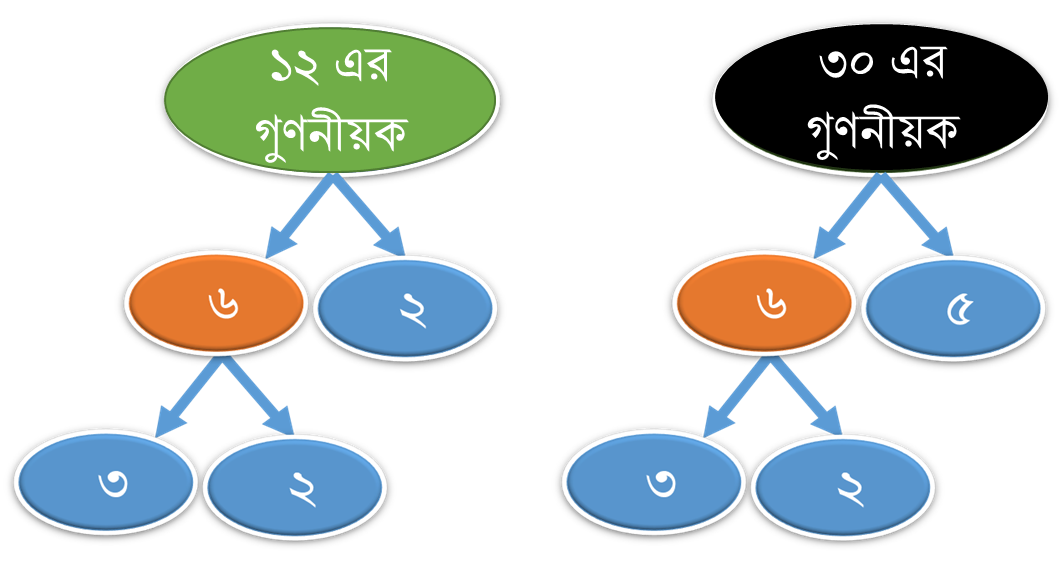 12ও 30 এর গুণফল= ১২৩০
12ও 30 এর গ.সা.গু = ২ 3 = ৬
= ৩৬০
=  ৬  ৬০
12ও 30 এর ল.সা.গু = ২ ২ 35 = ৬০
=গ.সা.গু  ল.সা.গু
জোড়ায়  কাজ
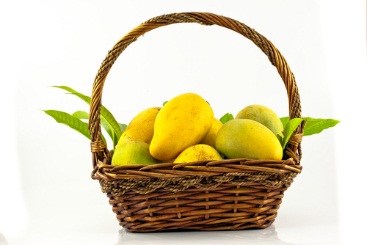 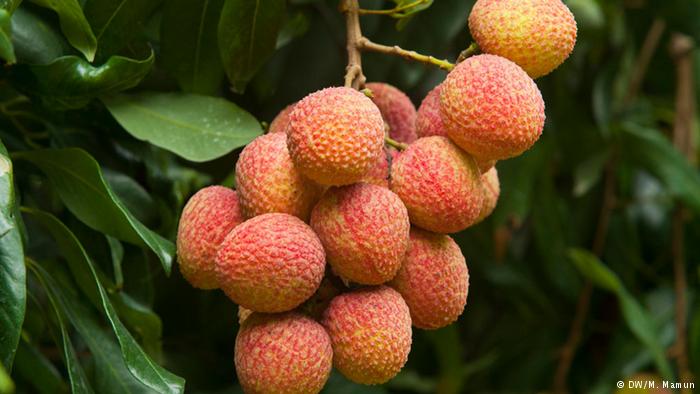 144
গ.সা.গু. ১২
আম ও লিচুর সংখ্যার ল.সা.গু.  কত ?
[Speaker Notes: লিচু ও আমের সংখ্যার গুণফল ও গ.সা.গু দেওয়া আছে । সমাধানঃ 12 ।]

মূল্যায়ন

৩।  8 , 12 ও ২৪  এর ল.সা.গু নিচের কোনটি ?
২।	8 , 12 ও 16 এর সাধারণ  গুণিতক নিচের কোনটি ?
১।  নিচের কোন ক্ষুদ্রতম সংখ্যাটি ৩ , ৮ ও ১২ দ্বারা বিভাজ্য ।
(ক)  ৪
(ক)  ৪
(খ) ৮
(খ) ২৪
(ক) ১২
(খ) ১৬
(গ) ১২
(গ) ২ ৪
(গ) ৪৮
(ঘ) ৪৮
(ঘ) ৭২
(ঘ) 24
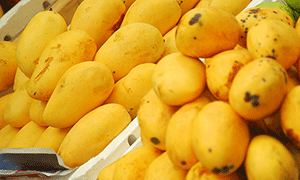 বাড়ির কাজ
আম
আম গুলিকে ৮, ১২, ১৮ ও ২৪ টি করে ভাগ করলে প্রত্যেক বার ৫ টি করে অবশিষ্ট থাকে । বক্সে কমপক্ষে  কতগুলো আম আছে ?
[Speaker Notes: বাড়ির কাজটি খাতায় লিখে নিতে বলবো ।]
ধন্যবাদ
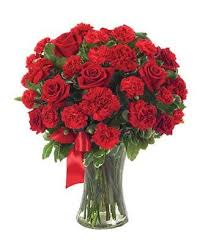 [Speaker Notes: সবুজ.......................................।। সবাইকে ধন্যবাদ ...............।]